What Am I?
Social Studies Review
A mountain range that runs from southern Canada to central Alabama
Made up of many smaller mountain ranges (Smoky, Blue Ridge, Catskill, and White)
Separate the Coastal Plain from the Interior Plains
Appalachian Mountains
Rocky Mountains 
Smoky Mountains
What Am I?
0 of 0
2
First major battle of Revolutionary War
Battle won by the British
More than 1,000 British soldiers were killed
Battle of Lexington and Concord
Battle of Yorktown
Battle of Bunker Hill
What Am I?
0 of 0
3
Begins along the coast of Massachusetts
Extends south near Florida and west into Texas and Mexico
Flat, low land along the Atlantic Ocean
Appalachian Mountains
Coastal Plain
Great Plains
What Am I?
0 of 0
4
Enforces the laws
President, Vice President, Cabinet
Commander in chief of the military
Legislative Branch
Executive Branch
Judicial Branch
What Am I?
0 of 0
5
An official statement written about independence to be sent to the king
Thomas Jefferson wrote the first draft
Includes the idea that a government gets its power from the consent of the people
Declaration of Independence
The Constitution
Articles of Confederation
What Am I?
Response Counter
6
Imaginary line that runs north and south along the highest points of the Rocky Mountains
Divides the major river systems of North America
Rivers west flow to Pacific Ocean; Rivers east flow to Atlantic Ocean
Great Basin
Death Valley
Continental Divide
What Am I?
Response Counter
7
A water inlet
Largest gulf bordering the United States
Located in the southeastern part of the United States
Gulf of Alaska
Gulf of Mexico
Gulf of Texas
What Am I?
Response Counter
8
Means “rebirth”
A new age of learning science and art – 1400s
Began in Italy and then spread across Europe
Expedition
Renaissance
Empire
What Am I?
Response Counter
9
Spanish men
Explorers and Soldiers
Means “conquerors”
Generals
Voyagers
Conquistadors
What Am I?
Response Counter
10
Law signed by President Andrew Jackson in 1830
Forced Indian tribes to leave their land
Resulted from settlers trying to move westward
Indian Tribal Act
Treaty of Cherokee
Indian Removal Act
What Am I?
Response Counter
11
England’s first permanent colony
Located in the area of Virginia
Named in honor of England’s king
Chesapeake
Boston
Jamestown
What Am I?
Response Counter
12
Founded by Samuel de Champlain
Located along the St. Lawrence River
First French settlement in North America
Quebec
Newfoundland
New York
What Am I?
Response Counter
13
Largest lakes in North America
Located along the border of the United States and Canada
Made up of five lakes
Great Lakes
Land of a thousand Lakes
Great Salt Lakes
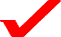 What Am I?
Response Counter
14
An inland body of salt water
Located in Utah
As salty as any ocean
Great Lake
Salt Lake of Utah
Great Salt Lake
What Am I?
Response Counter
15
Included Massachusetts, Connecticut, and Rhode Island
First colony was settled by the Puritans
Leaders included John Winthrop and Roger Williams
Southern Colonies
New England Colonies
Middle Colonies
What Am I?
Response Counter
16
Signed by settlers to keep order since there was no government
Document stated that fair laws would be made for the good of the colony
Women were not allowed to sign this document
Declaration of Independence
Mayflower Compact
Treaty of Paris
What Am I?
Response Counter
17
Cover much of the western United States
The country’s largest and longest mountain range
Appear sharp and jagged because they have not been eroded for as long a time
Appalachian Mountains
Blue Ridge Mountains
Rocky Mountains
What Am I?
Response Counter
18
Included New York, New Jersey and Pennsylvania
The Quakers settled here
Leaders included William Penn and Benjamin Franklin
Southern Colonies
New England Colonies
Middle Colonies
What Am I?
Response Counter
19
An approved tax law by Parliament
Put a tax on many paper items in the colonies
Led to “No Taxation Without Representation”
Imperial Policies
Townshend Acts
Stamp Act
What Am I?
Response Counter
20
Had a port at New York City
Made trade easier
Named after a famous explorer of the area
Lewis River
Delaware River
Hudson River
What Am I?
Response Counter
21
Part of the British government
Lawmaking branch
Sent army to help fight the French – French & Indian War
Congress
Senate
Parliament
What Am I?
Response Counter
22
Included Virginia, North Carolina, and Georgia
Slavery was very popular in this area
Leaders included George Calvert and James Oglethorpe
Southern Colonies
New England Colonies
Middle Colonies
What Am I?
Response Counter
23
The western part of the Interior Plains
Land becomes much flatter
Stretches from southern Texas into Canada and covers 10 states
Coastal Plains
Great Plains
Central Plains
What Am I?
Response Counter
24
New inventions and forms of transportation changed the way people lived and worked
Change in manufacturing
Goods were made more quickly and at lower costs
Manifest Destiny
Industrial Revolution
Invention Age
What Am I?
Response Counter
25
Showed that Parliament believed it still had the right to make laws for the colonists
Put a tax on imports – glass, tea, paint
Led to the Boston Tea Party
Imperial Policies
Townshend Acts
Stamp Act
What Am I?
Response Counter
26
A large area of mostly dry land
Located in western United States including Nevada and five other states
Low, bowl-shaped land with higher land all around
Great Basin
Great Barrier Reef
Great Plains
What Am I?
Response Counter
27
Spanish for “snowy mountain range”
Located just inside California
Slopes on the eastern side of range are very steep
Cascade Mountains
Sierra Nevada Mountains
Rocky Mountains
What Am I?
Response Counter
28
Occurred when a large crowd of angry colonists gathered near several British soldiers
Considered one of the worst fights in which Crispus Attucks was killed
Colonists believed that more people died than actually did
Boston Massacre
Boston Tea Party
Civil War
What Am I?
Response Counter
29
Started a colony in New England
Did not want to break away from the Church of England
Second group led by John Winthrop settled the Massachusetts Bay colony
Pilgrims
Frontiersmen
Puritans
What Am I?
Response Counter
30
Colonists in Massachusetts
Formed a militia
Ready to fight on a minute’s notice
Minutemen
Voyagers
Patriots
What Am I?
Response Counter
31
Met in Philadelphia
Helped the colonists prepare for war
Chose George Washington as the army’s commander-in-chief
Constitutional Convention
Second Continental Congress
Independence Convention
What Am I?
Response Counter
32
First plan of government for the United States
Decided that each state should govern itself
There were many weaknesses including no national leader or army
Declaration of Independence
The Constitution
Articles of Confederation
What Am I?
Response Counter
33
Under this plan Congress would have two parts or houses
Both houses representatives would be based on state’s population
Plan would favor larger states
Virginia Plan
New Jersey Plan
Three-fifths Plan
What Am I?
Response Counter
34
Place where Continental Army spent the winter of 1777
Washington chose this place so he could keep watch on the British
Located in Pennsylvania
Valley Forge
Jamestown
Concord
What Am I?
Response Counter
35
General Cornwallis surrendered here
Led to the signing of the Treaty of Paris which ended the war
Saratoga
Yorktown
Lexington
What Am I?
Response Counter
36
Largest river in the United States
Drains most of the land between the Rocky and Appalachian Mountains
Flows from Minnesota to the Gulf of Mexico
Mississippi River
Missouri River
Ohio River
What Am I?
Response Counter
37
Attacked by Santa Anna in 1836 – in San Antonio, Texas
Americans held off Santa Anna’s army for 13 days
Mexico won the battle
The Alamo
Bunker Hill
Houston
What Am I?
Response Counter
38
Replaced the Articles of Confederation as the United States government
Put into place because United States needed a stronger national government
Created during the Constitutional Convention
Declaration of Independence
Constitution
Treaty of America
What Am I?
Response Counter
39
Under this plan Congress would have one part or house
Each state would be equally represented
Small states would be represented the same as large states
Virginia Plan
New Jersey Plan
Three-fifths Plan
What Am I?
Response Counter
40
American’s won the battle
A turning point in the Revolutionary War
After this battle, it looked as if the Americans might have a chance to win the war
Battle of Yorktown
Battle of Saratoga
Battle of Bunker Hill
What Am I?
Response Counter
41
Makes the laws
Congress: Senate & House of Representatives
Powers include coining and printing money
Legislative Branch
Executive Branch
Judicial Branch
What Am I?
Response Counter
42
The introduction to the Constitution
“We the people of the United States…”
Written by Gouverneur Morris
Declaration of Independence
Preamble
Amendment
What Am I?
Response Counter
43
Traveled by thousands of pioneers moving west
Began in Independence, Missouri
Pioneers traveled in wagons – trip took almost six months
Trail of Tears
Oregon Trail
Western Trail
What Am I?
Response Counter
44
Sold to the United States by France
More than doubled the size of the United States
Deal made between Thomas Jefferson and Napoleon Bonaparte because France needed money for war
Louisiana Purchase
Westward Expansion
Oregon Trail
What Am I?
Response Counter
45
First ten amendments of the Constitution
Protect the rights of people
Added to the Constitution in 1791
Declaration of Independence
Reserved Powers
Bill of Rights
What Am I?
Response Counter
46
Resulted from United States army forcing Cherokee Indians to move west
Their journey was to walk 800 miles in bad weather
One out of every four Cherokee died
Oregon Trail
Trail to the West
Trail of Tears
What Am I?
Response Counter
47